THE GENETIC BASIS OF CANCER
0
11.15 Cancer results from mutations in genes that control cell division
Cancer cells, which divide uncontrollably
Result from mutations in genes whose protein products affect the cell cycle
Proto-oncogene DNA
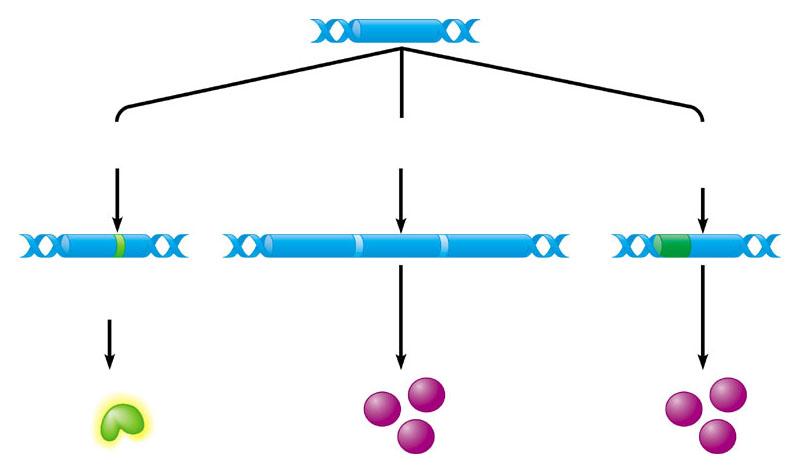 Gene moved tonew DNA locus,under new controls
Mutation withinthe gene
Multiple copiesof the gene
New promoter
Oncogene
Normal growth-stimulatingproteinin excess
Normal growth-stimulatingproteinin excess
Hyperactivegrowth-stimulatingprotein innormalamount
Figure 11.16A
0
Proto-Oncogenes
A mutation can change a proto-oncogene (a normal gene that promotes cell division)
Into an oncogene, which causes cells to divide excessively
Mutated tumor-suppressor gene
Tumor-suppressor gene
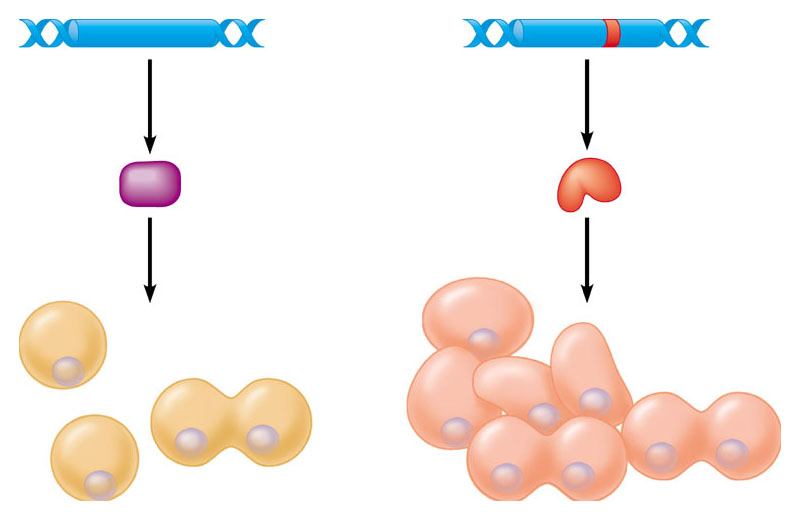 Normalgrowth-inhibitingprotein
Defective,nonfunctioningprotein
Cell division notunder control
Cell divisionunder control
Figure 11.16B
0
Tumor-Suppressor Genes
Mutations that inactivate tumor suppressor genes 
Have similar effects as oncogenes
0
11.17 Oncogene proteins and faulty tumor-suppressor proteins can interfere with normal signal transduction pathways
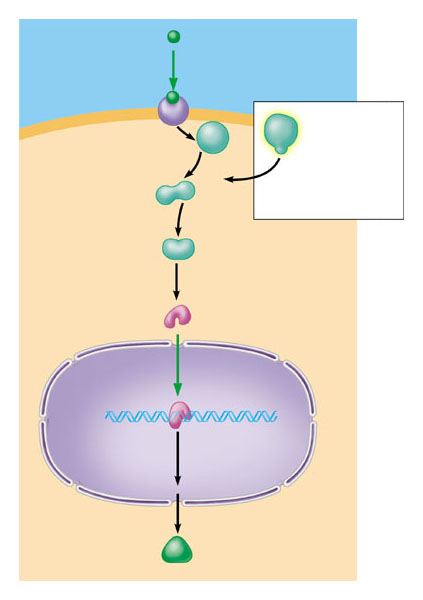 Growthfactor
Receptor
Target cell
Hyperactiverelay protein(product ofras oncogene)issues signalson its own
Normal productof ras gene
Relayproteins
Transcription factor(activated)
DNA
Nucleus
Transcription
Translation
Protein thatstimulatescell division
Figure 11.17A
0
Oncogene proteins
Can stimulate signal transduction pathways
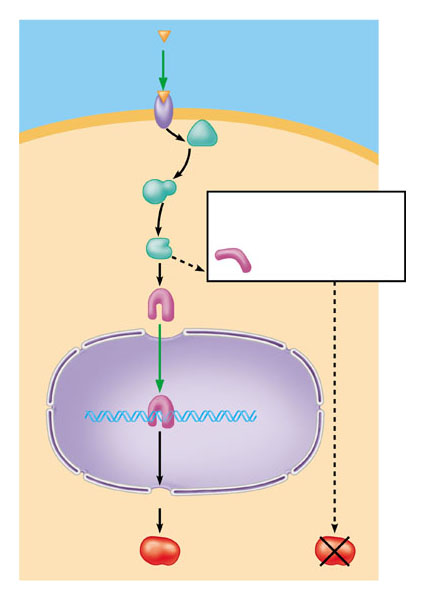 Growth-inhibitingfactor
Receptor
Relayproteins
Nonfunctional transcriptionfactor (product of faulty p53tumor-suppressor gene)
cannot triggertranscription
Transcription factor(activated)
Normal product
of p53 gene
Transcription
Translation
Protein absent(cell divisionnot inhibited)
Protein thatinhibitscell division
Figure 11.17B
0
Tumor-suppressor proteins
Can inhibit signal transduction pathways
0
11.18 Multiple genetic changes underlie the development of cancer
Cancers result from a series of genetic changes in a cell lineage
2
1
3
Increasedcell division
Growth of polyp
Growth of malignanttumor (carcinoma)
Tumor-suppressorgene inactivated
Second tumor-suppressor geneinactivated
Oncogeneactivated
0
Colon cancer
Develops in a stepwise fashion
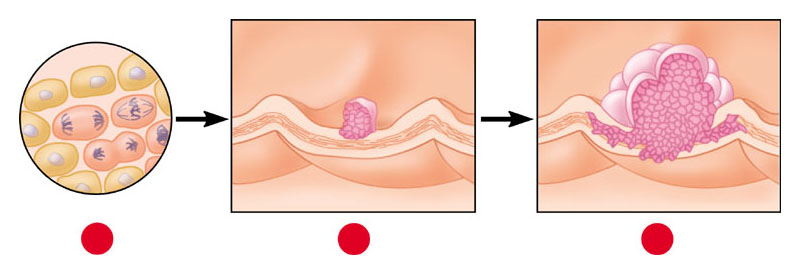 Colon wall
Cellularchanges:
DNAchanges:
Figure 11.18A
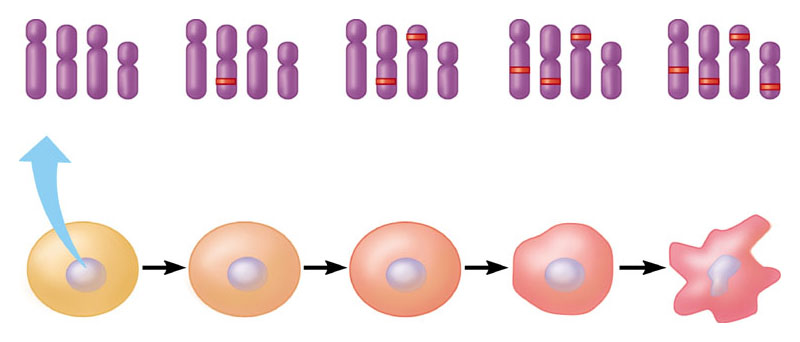 Chromosomes
1
2
4
3
mutations
mutation
mutations
mutations
Normalcell
Malignantcell
Figure 11.18B
0
Accumulation of mutations
Can lead to cancer
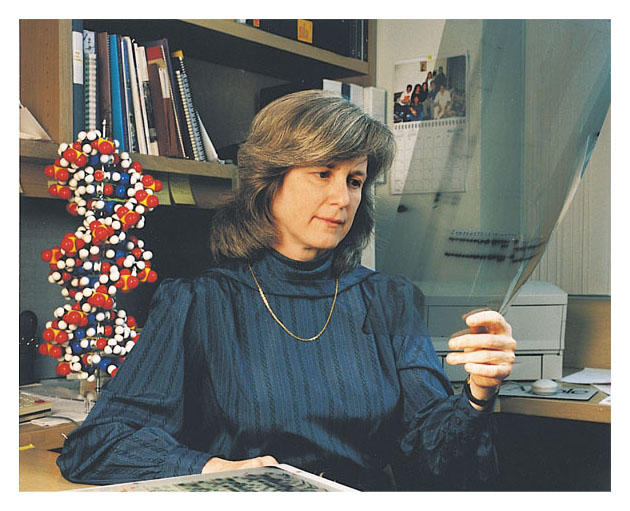 Figure 11.19
TALKING ABOUT SCIENCE
0
11.19 Mary-Claire King discusses mutations that cause breast cancer
Researchers have gained insight into the genetic basis of breast cancer
By studying families in which a disease-predisposing mutation is inherited
CONNECTION
0
11.20 Avoiding carcinogens can reduce the risk of cancer
Reducing exposure to carcinogens (which induce cancer-causing mutations)
And making other lifestyle choices can help reduce cancer risk
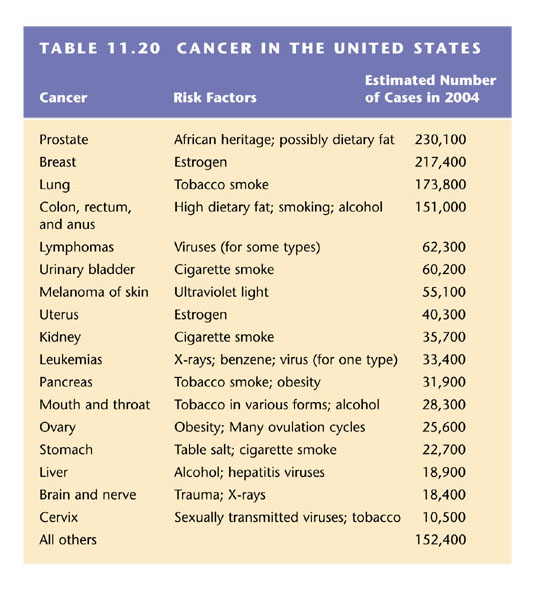 Table 11.20
0
Cancer in the United States